Simplicity
Ecclesiastes 3:1
The best life
is a simple one with everything in its place and according to its time, with God first and foremost.
Real life is not measured
by how much we own.
( Read Luke 12:15)
The pursuit of wealth and possessions drives modern man, often to the detriment of physical and spiritual health.
Organize to simplify.
Date:


Time:



Location:
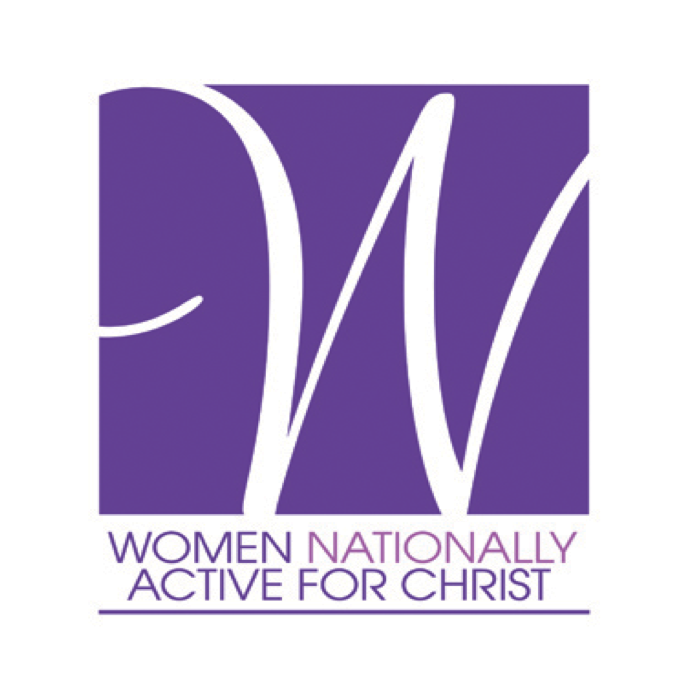 In partnership with…